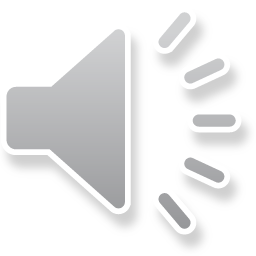 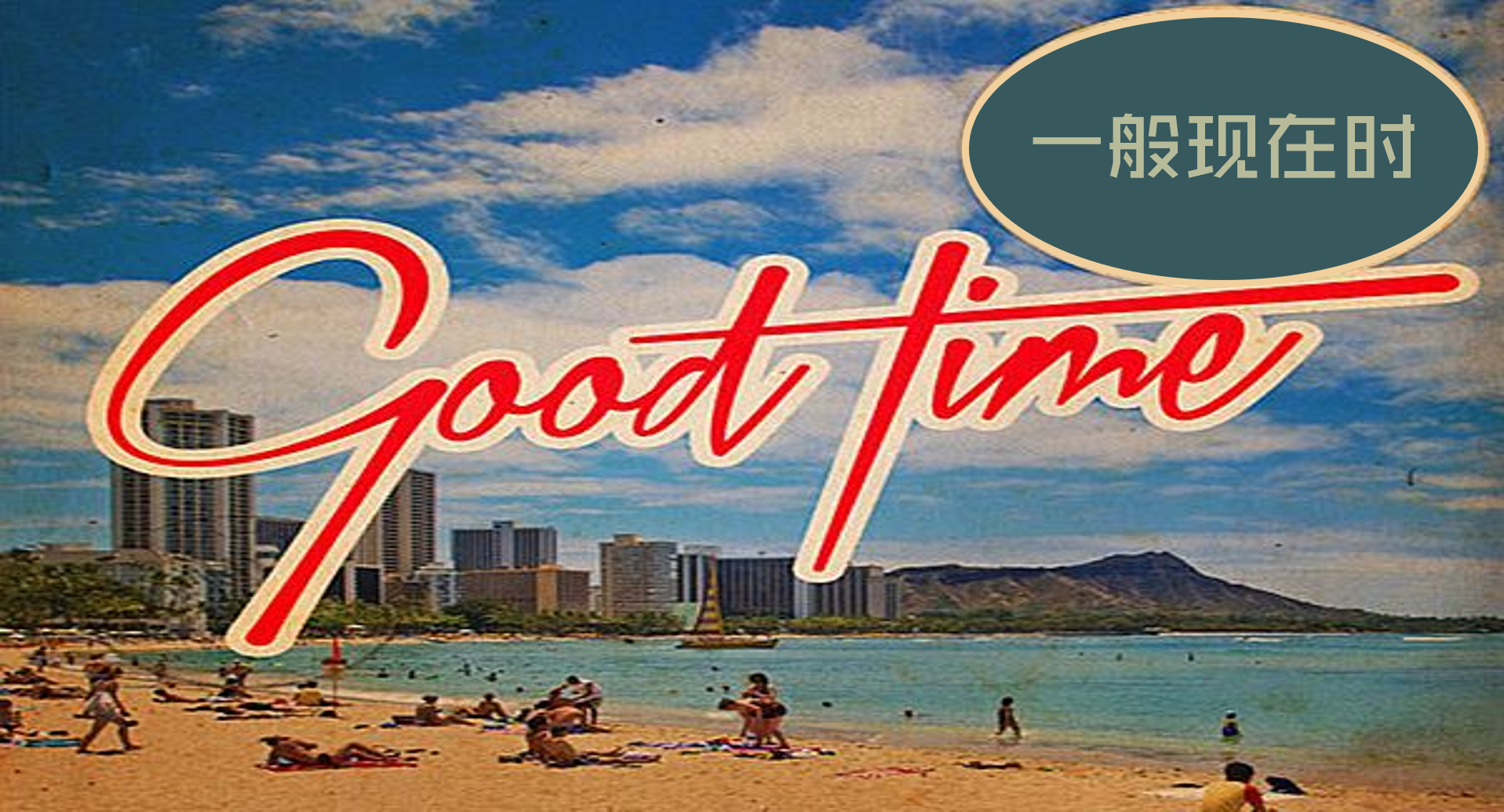 设计制作：华南师范大学外国语言文化学院  周玉祺 
                    广东省东莞市东莞中学初中部      李丹丹
指导教师：李丹丹、刘晓斌
Woah-oh-oh-oh
It's always a good time
Woah-oh-oh-oh
It's always a good time
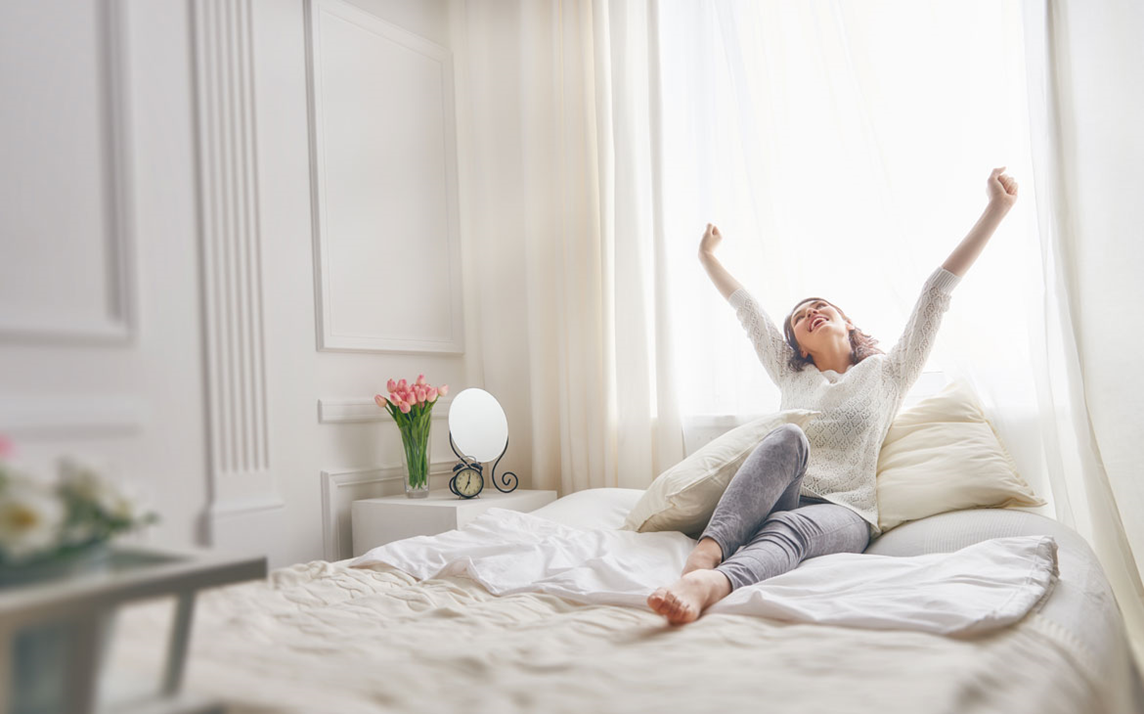 Woke up on the right side of the bed
What's up with this Prince song inside my head?
Hands up if you're down to get down tonight
Cuz it's always a good time.
Slept in all my clothes like I didn't care
Hopped into a cab, take me anywhere
I'm in if you're down to get down tonight
Cuz it's always a good time
Good morning and good night
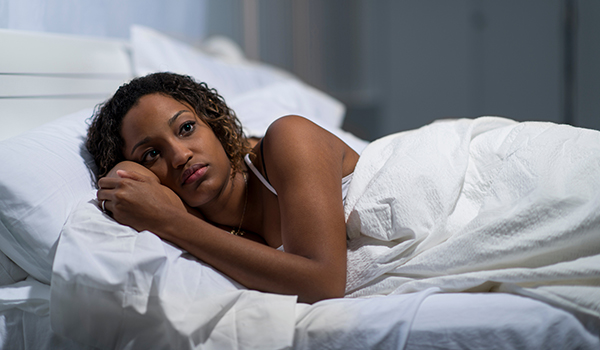 I wake up at twilight
It's gonna be alright
We don't even have to try
It's always a good time
Woah-oh-oh-oh
Woah-oh-oh-oh
It's always a good time
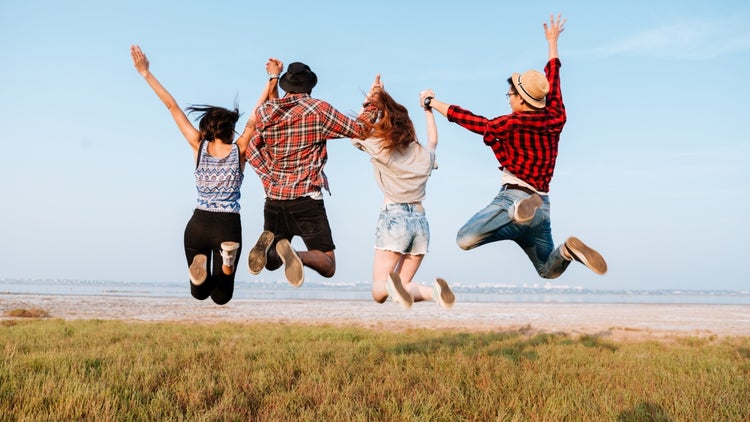 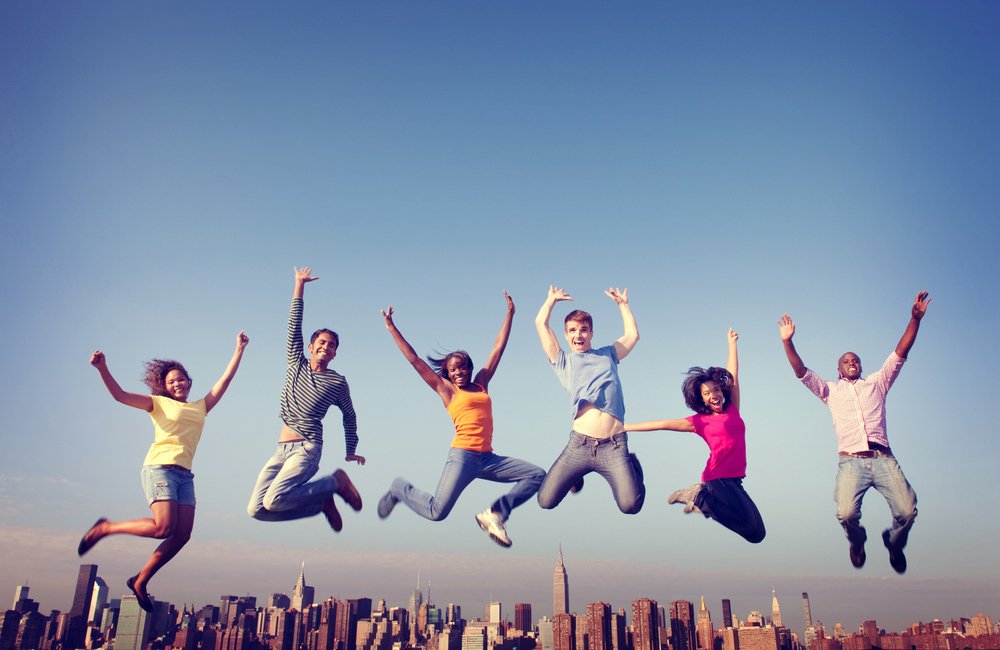 Woah-oh-oh-oh
We don't even have to try, it's always a good time
Feet down dropped my phone in the pool again
Checked out of my room hit the ATM
Let's hang out if you're down to get down tonight
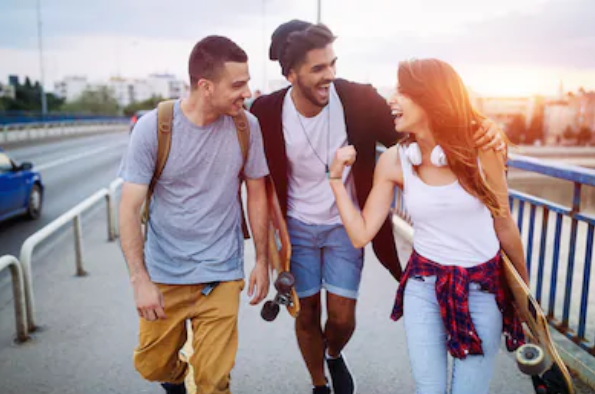 Cuz it's always a good time
Good morning and good night
I wake up at twilight
It's gonna be alright
We don't even have to try
It's always a good time.
Woah-oh-oh-oh
Woah-oh-oh-oh
It's always a good time
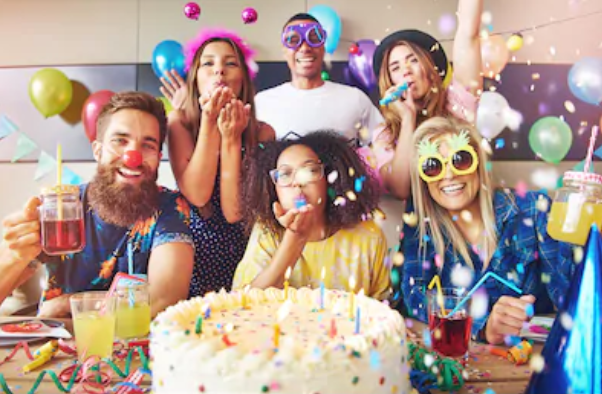 Woah-oh-oh-oh
We don't even have to try, it's always a good time.
Woah-oh-oh-oh
Woah-oh-oh-oh
It's always a good time
Woah-oh-oh-oh
We don't even have to try, it's always a good time.
It's always a good time then
Doesn't matter when
It's always a good time there
Doesn't matter where
Doesn't matter when,
It's always a good time then
It's always a good time
Woah-oh-oh-oh
Woah-oh-oh-oh
It's always a good time
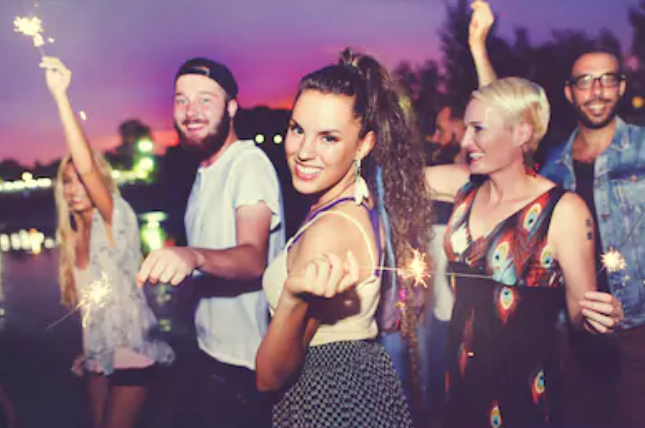 Woah-oh-oh-oh
We don't even have to try, it's always a good time
Woah-oh-oh-oh
Woah-oh-oh-oh
It's always a good time
Woah-oh-oh-oh
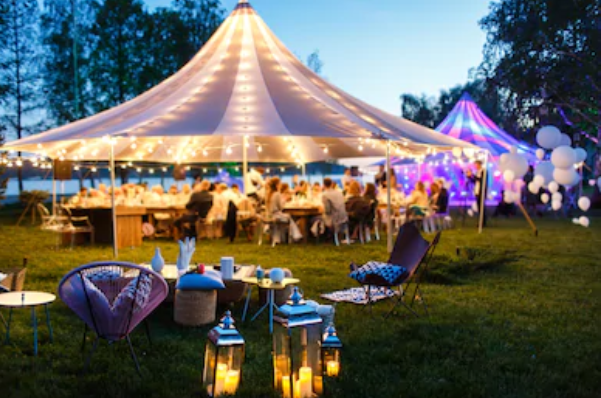 We don't even have to try, it's always a good time
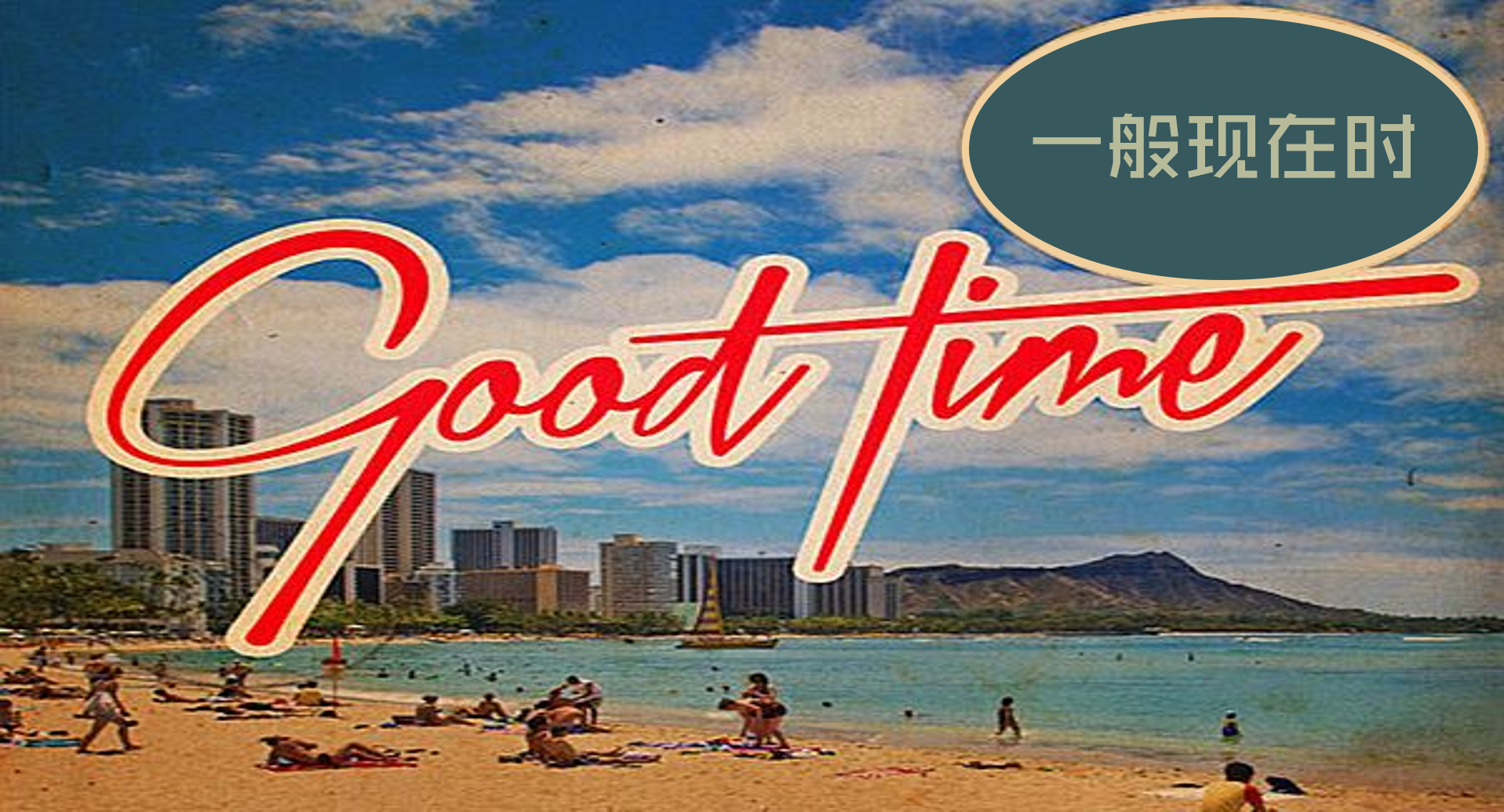